Гимнастика для глаз«ПОЛЁТ на Луну»
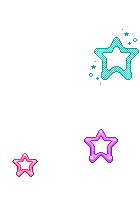 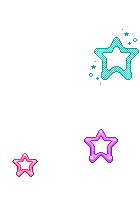 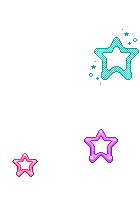 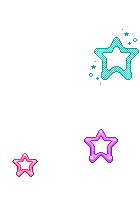 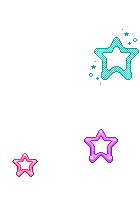 Выполнила воспитатель Мечкова О. О.
МБДОУ д/№16,
Г. Североморск
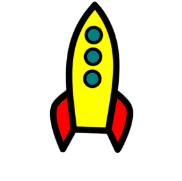 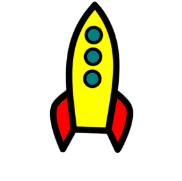 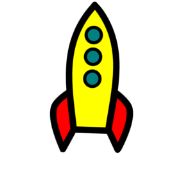 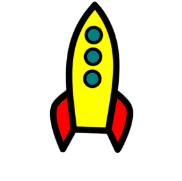 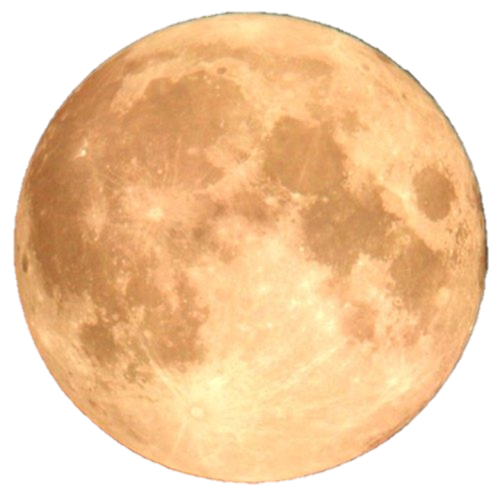 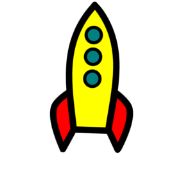 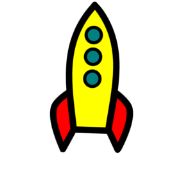 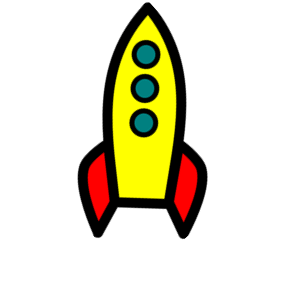 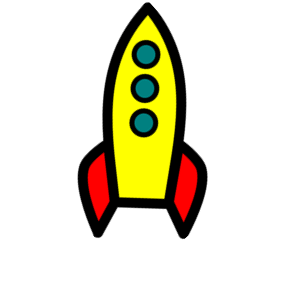 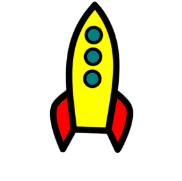 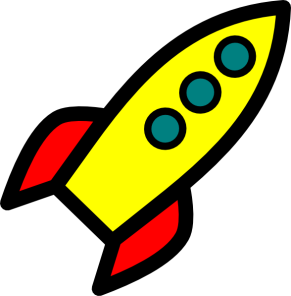 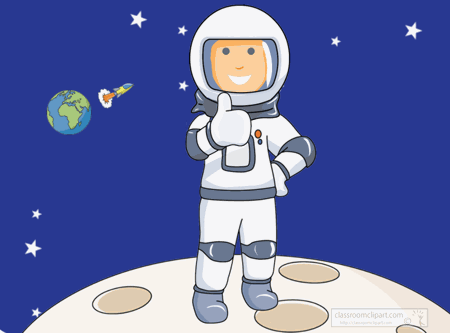